ΟΙΚΟΝΟΜΙΚΗ των ΜΕΤΑΦΟΡΩΝΔιάλεξη No 4
Διδάσκων: 
ΙΩΑΝΝΗΣ ΛΑΓΟΥΔΗΣ
ilagoudis@aegean.gr
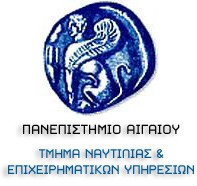 Οικονομική Μεταφορών (θεματολογία)
Μεταφορές και Οικονομία
Χαρακτηριστικά τομέα
Αποδοτικότητα
Αποτελεσματικότητα
Zήτηση, Προσφορά, Ελαστικότητες Μεταφορικών Υπηρεσιών
Ζήτηση σε περίοδο αιχμής
Προσδιοριστικοί παράγοντες ζήτησης
Συνάρτηση ζήτησης
Συνάρτηση ζήτησης μεταφορικών υπηρεσιών
DA = f (PA, Pb…Pn, N, Y, T, Q ) 
DA=  ζήτηση της μεταφορικής υπηρεσίας
PA= τιμή της μεταφορικής υπηρεσίας Α 
Pb…Pn = = τιμή των υποκατάστατων της μεταφορικής υπηρεσίας
N = πληθυσμός (εξεταζόμενης αγοράς)
Y = εισόδημα 
T = προτιμήσεις
Q  = ποιότητα
Καμπύλη προσφοράς μεταφορικών υπηρεσιών
Ατομική προσφορά:
Μονάδες μέτρησης της ποσότητας του αγαθού / υπηρεσίας που είναι διατεθειμένος να προσφέρει ο παράγωγος σε δεδομένη χρονική περίοδο.
Συνδυασμός των υπηρεσιών που προσφέρονται σε διαφορετικές τιμές των υπηρεσιών αυτών.
S’
P2
2
Τιμή μεταφορικής υπηρεσίας
P1
1
Q2
Q1
Παραγωγική Ικανότητα
Προσδιοριστικοί παράγοντες προσφοράς
Τιμή μεταφορικής υπηρεσίας (PA) 
Κέρδος 
Διαφορετική προσέγγιση της δημόσιας υπηρεσίας
Απελευθέρωση υπηρεσιών
Τιμή συντελεστών παραγωγής (w) 
Επιχειρήσεις εντάσεως κεφαλαίου
Μείωση χρήσης παραγωγικού συντελεστή ‘εργασία’
Τιμές υποκατάστατων μεταφορικής υπηρεσίας (Pb…Pn,) 
Σημαντικό ρόλο και συμπληρωματικά μέσα μεταφοράς/υποδομές (βλ. Ναυτιλία/λιμένες, αεροπορικές μεταφορές/αεροδρόμια)
Επίπεδο τεχνολογίας (t) 
Στόχος που αποβλέπει μια επιχείρηση  (g)
Ιδιωτικές vs. Δημόσιες επιχειρήσεις μεταφορών
Στρατηγικές ‘παικτών’ στις μεταφορικές υπηρεσίες

Όλοι παραπάνω είναι: Αλληλένδετοι & Ενδογενείς παράγοντες, 
Κοινωνικοί παράγοντες /  Φυσικοί Παράγοντες
Νομοθεσία / Καιρικές συνθήκες προσφοράς
Συνάρτηση Προσφοράς μεταφορικών υπηρεσιών
QA = f (PA, Pb…Pn, w, t, g ) 
QA=  προσφορά της μεταφορικής υπηρεσίας
PA= τιμή της μεταφορικής υπηρεσίας Α 
Pb…Pn = = τιμή των υποκατάστατων της μεταφορικής υπηρεσίας
w = τιμή συντελεστών παραγωγής 
t = τεχνολογία
g  = στόχοι επιχείρησης
Ελαστικότητα μεταφορικών υπηρεσιών
Eλαστικότητα ζήτησης προς τιμή (ε): Βαθμός αντίδρασης ζήτησης σε μια μεταβολή της τιμής σε μια συγκεκριμένη αγορά. 

(-) ποσοστιαία μεταβολή στην ζητούμενη ποσότητα  μεταφορικών υπηρεσιών/   ποσοστιαία μεταβολή τιμών
ε = - (Δq/q)/(Δp/p)
ε= - (Δq*p)/(Δp*q)
Μετριέται μεταξύ δύο σημείων καμπύλης ζήτησης (τοξοειδής ελαστικότητα) 

Παράδειγμα: Ελαστικότητα -0.4: 
Για μια αύξηση τιμής εισιτηρίου/ ναύλου 10% μείωση ζήτησης αγαθού 4%
Ελαστικότητα ζήτησης μεταφορικών υπηρεσιών
P
P
Πλήρως
Ανελαστική
Ελαστική ζήτηση
Q
Q
ε<-1: ελαστική
Μεγαλύτερη μεταβολή ζήτησης 
από την μεταβολή τιμής
P
Πλήρως Ελαστική
-1<ε<0: ανελαστική
Μικρότερη μεταβολή ζήτησης 
από την μεταβολή τιμής
Q
Ελαστικότητα
Σημαντική για 
Προσδιορισμό βραχυπρόθεσμης & μακροπρόθεσμης στρατηγικής
Αλλαγή τιμής
Προσδιορισμός δικτύου
Πολιτική μεταφορών

Σημαντικά τα χαρακτηριστικά μέσων μεταφοράς
Τιμή μεταφοράς υπηρεσίας ως προς συνολικό κόστος μεταφερόμενου προϊόντος 
Μεταφορικό κόστος  ως ποσοστό συνολικού εισοδήματος
Αστικές συγκοινωνίες, χαμηλές ελαστικότητες, -0.3 ‘’κανονικό ποσοστό»
Ύπαρξη υποκατάστατων 
Θαλάσσιες μεταφορές εμπορευμάτων ιδιαίτερα ανελαστική
Υπερ-Ατλαντικές Αεροπορικές μεταφορές
Παράγοντες που επηρεάζουν την ελκυστικότητα
Μεταβολής της τιμής
Παράγοντες που επηρεάζουν την ελαστικότητα1. Μεταβολή της τιμής
Διαφορετικοί τύποι τιμολόγησης έχουν διαφορετικές επιπτώσεις στη συμπεριφορά των ταξιδιωτών
Τιμή αγοράς οχημάτων και τέλη κυκλοφορίας επηρεάζουν τον αριθμό & το είδος των οχημάτων που αγοράζονται
Οι τιμές των καυσίμων & οι εκπομπές επηρεάζουν τον τύπο του οχήματος που χρησιμοποιείται
Τα διόδια μπορεί να αλλάξουν διαδρομές ταξιδίων & προορισμούς, 
η τιμολόγηση της συμφόρησης μπορεί να επηρεάσει χρόνους ταξιδιού, την αλλαγή μέσου μεταφοράς, το συνολικό αριθμό των ταξιδιών
Οι επιπτώσεις εξαρτώνται από το τύπο της τιμολόγησης- π.χ. Αυξημένα τέλη στάθμευσης είναι πιο πιθανό να επηρεάσουν την κυριότητα του οχήματος, ενώ ένα μεταβλητό τέλος στάθμευσης μπορεί να επηρεάσει τα ταξίδια.
Παράγοντες που επηρεάζουν την ελαστικότητα1. Μεταβολή της τιμής
Ο τρόπος με τον οποίο οι καταναλωτές αντιλαμβάνονται τις δαπάνες / ψυχολογία:
Οι επιπτώσεις των τιμών επηρεάζονται από το τι θεωρείται φυσιολογική και/ή καλή τιμή
Διαφορετική συμπεριφορά όταν ένα οικονομικό κίνητρο προσφέρεται ως έκπτωση (μικρότερη ελαστικότητα) ή ως επιπλέον χρέωση (μεγαλύτερη ελαστικότητα)
η συχνότητα της είσπραξης των τελών
Επιδράσεις διαφορετικών τύπων τιμολόγησης
Παράγοντες που επηρεάζουν την ελκυστικότητα
Μεταβολής της τιμής
Είδος ταξιδιού και ταξιδιώτη
Ελαστικότητα Τιμής αερομεταφορών (Υπερατλαντικές πτήσεις)
Πηγή: ΙΑΤΑ
Ζήτηση για αστικές μεταφορές
Αύξηση εισοδήματος= μεταφορές για λιγότερο «αναγκαίους λόγους»
Επιχειρηματικοί λόγοι
Κοινωνικοί λόγοι
Αγορές
Μεταφορές/ταξίδια ανα ημέρα
Εργασια
Eισόδημα
Παράγοντες που επηρεάζουν την ελκυστικότητα
Μεταβολής της τιμής
Είδος ταξιδιού και ταξιδιώτη
Ποιότητα και τιμή των εναλλακτικών λύσεων
Κλίμακα και πεδίο εφαρμογής της τιμολόγησης
Παράγοντες που επηρεάζουν την ελκυστικότητα4. Κλίμακα και πεδίο εφαρμογής της τιμολόγησης
Η ‘συγκεκριμένη’ μεταφορική υπηρεσία είναι πιο ελαστική από την ‘αφηρημένη’ έννοια της μεταφοράς, επειδή οι καταναλωτές έχουν περισσότερες εναλλακτικές λύσεις
Παράδειγμα, η ζήτηση για ταξίδι με αυτοκίνητο σε περίοδο αιχμής σε ένα συγκεκριμένο δρόμο είναι συνήθως πιο ελαστική από ένα συνολικό ταξίδι κατά μήκος ενός δρόμου, αφού μια υψηλότερη τιμή για οδήγηση σε ένα συγκεκριμένο χρονικό διάστημα σε ένα συγκεκριμένο δρόμο μπορεί να μετατοπίσει το ταξίδι σε εναλλακτικές διαδρομές, προορισμούς, τρόπους και χρόνους ταξιδιού.
Συγκεκριμένα στοιχεία τιμών (καύσιμα, στάθμευση, διόδια) τείνουν να είναι λιγότερο ελαστικά
καθένα αντιπροσωπεύει ένα μικρό τμήμα του συνολικού κόστους του χρήστη.
Παράδειγμα, η οδήγηση είναι ανελαστική σε σχέση με το κόστος των καυσίμων, αλλά δεδομένου ότι τα καύσιμα αντιπροσωπεύουν μόνο το 20% περίπου του συνολικού κόστους του οχήματος, μία ελαστικότητα της οδήγησης ίση με -0,25 σε σχέση με την τιμή των καυσίμων αντιπροσωπεύει περίπου μία ελαστικότητα -1,25 σε σχέση με το σύνολο των χρηματοοικονομικών εξόδων.
Παράγοντες που επηρεάζουν την ελκυστικότητα
Μεταβολής της τιμής
Είδος ταξιδιού και ταξιδιώτη
Ποιότητα και τιμή των εναλλακτικών λύσεων
Κλίμακα και πεδίο εφαρμογής της τιμολόγησης
Χρονική περίοδος
Παράγοντες που επηρεάζουν την ελκυστικότητα5. Χρονική περίοδος
Η μεταφορική ελαστικότητα τείνει να αυξηθεί με την πάροδο του χρόνου καθώς οι καταναλωτές έχουν περισσότερες ευκαιρίες να επηρεάσουν τις τιμές με μακροπρόθεσμες αποφάσεις.

Παράδειγμα, εάν οι καταναλωτές προβλέπουν σε χαμηλές τιμές χρήσης του αυτοκινήτου είναι πιο πιθανό να αγοράσουν σπίτι χωρίς να ενδιαφερθούν για συγκοινωνιακή εξυπηρέτηση. Αν αναμένουν σημαντικές αυξήσεις στις κόστος οδήγησης δαπάνες που θα προτιμούσαν να επιλέξουν σπίτια κοντά σε σταθμούς του τρένου 
Οι μακροπρόθεσμες αποφάσεις επηρεάζουν τις επιλογές που είναι διαθέσιμες. Παράδειγμα: εάν οι καταναλωτές έχουν τη συνήθεια αγορών στη γειτονιά τους, τα τοπικά καταστήματα θα είναι κερδοφόρα. Αλλά αν ψωνίζουν σε μεγάλα σούπερ μάρκετ, η ποσότητα και η ποιότητα των τοπικών καταστημάτων θα μειωθεί.
Παράγοντες που επηρεάζουν την ελκυστικότητα5. Χρονική περίοδος
Τα πλήρη αποτελέσματα της αλλαγής της τιμής συχνά  εμφανίζονται μετά από σημαντικό χρονικό διάστημα.
Βραχυπρόθεσμες ελαστικότητες (συνήθως ορίζονται ως λιγότερο από 2 έτη) είναι συνήθως το ένα τρίτο των μακροπρόθεσμων ελαστικοτήτων (περισσότερα από 10 έτη) (Dargay και Gately 1997).
Μεγάλες αλλαγές στις τιμές τείνουν να είναι λιγότερο ελαστικές βραχυπρόθεσμα από τις μικρές μεταβολές, δεδομένου ότι οι καταναλωτές εξακολουθούν να χρησιμοποιούν τις απαραίτητες υπηρεσίες ώσπου να δημιουργηθούν εναλλακτικές λύσεις.
Η χρήσης της στατικής και όχι της δυναμικής ελαστικότητας υπερεκτιμά τις απώλειες της ευημερίας από την αύξηση των τιμών των χρηστών και την κυκλοφοριακή συμφόρηση αγνοώντας την ικανότητα των καταναλωτών να ανταποκριθούν στις αλλαγές με την πάροδο του χρόνου.
Στατικές ελαστικότητες τείνουν να δημιουργούν τάση ενίσχυσης των έργων σε υποδομές (π.χ. αύξηση της ικανότητας ενός δρόμου/αυτοκινητόδρομου) και υποτιμούν τη διαμετακόμιση, ή άλλων επιλογών .
Παράγοντες που επηρεάζουν την ελκυστικότητα
Μεταβολής της τιμής
Είδος ταξιδιού και ταξιδιώτη
Ποιότητα και τιμή των εναλλακτικών λύσεων
Κλίμακα και πεδίο εφαρμογής της τιμολόγησης
Χρονική περίοδος
Μεγάλες και σωρευτικές μεταβολές τιμών
Παράγοντες που επηρεάζουν την ελκυστικότητα6. Μεγάλες και σωρευτικές μεταβολές τιμών
Ιδιαίτερη προσοχή: στον υπολογισμό των επιπτώσεων των μεγάλων μεταβολών των τιμών, ή στο άθροισμα των επιπτώσεων των πολλαπλών αλλαγών, επειδή κάθε μεταγενέστερη μεταβολή επηρεάζει μια διαφορετική βάση
Πολλαπλασιαστική και όχι πρόσθετη 
Π.χ., εάν η τιμή ενός αγαθού αυξηθεί 10% με ελαστικότητα  –0.5, το πρώτο 1% της μεταβολής της τιμής μειώνει την κατανάλωση από 0.5%-99.5% 
Το δεύτερο 1% της μεταβολής της τιμής μειώνει το 99.5% από 99.5%-99.0%. 
Το τρίτο 1% της μεταβολής της τιμής μειώνει αυτό το 99.0% επιπλέον 99.5%-98.5%, κλπ. Επιπλέον, αυτή η μείωση στην κατανάλωση μετά από μία αύξηση της τιμής 10% υπολογίζεται ως (1-0.005) Χ 10 (1 μείον 0.005, ή 0.99510)=4.9%, (όχι ακριβώς 5%)=–0.5 x 10.
Ομοίως, εάν οι προτεινόμενες στρατηγικές προς εφαρμογή οδηγούν σε 5%, 6% και 7% μείωση του μηχανοκίνητου ταξιδίου αντίστοιχα, η συνολική προβλεπόμενη μείωση είναι 17%,=(1-0.05) x (1-0.06) x (1-0.07) = 17.0, και όχι 18% (5 + 6 + 7 = 18).
Παράγοντες που επηρεάζουν την ελκυστικότητα6. Δομή τιμολόγησης
Διαφορετικές τιμές, κατηγορίες χρηστών, κατηγορίες οχημάτων, συνθήκες μεταφοράς, χρονική περίοδος, ειδικές κατηγορίες επιβατών/φορτίων.
Οι καταναλωτές: 
τείνουν να προτιμούν ‘απλές’ δομές τιμολόγησης – μειώνει την πολυπλοκότητα των επιλογών  
Αντιδρούν σημαντικά σε ‘εκπτωτικά σχήματα’ 
Τιμολόγηση οδικών μεταφορών: (Bonsall, et al. 2006) 
Τιμή και μέθοδος τιμολόγησης επηρεάζουν την χρήση
Πολυπλοκότητα τιμολόγησης: άρνηση χρήσης
Αναζήτηση ‘δίκαιης’ τιμολόγησης
Δεν γίνεται εκτίμηση χρήσης ‘ενός’ μεμονωμένου ταξιδιού, αλλά συνολική
Διακριτές συμπεριφορές ανα γένος/εισόδημα/ηλικία
Παράγοντες που επηρεάζουν την ελκυστικότητα
Μεταβολής της τιμής
Είδος ταξιδιού και ταξιδιώτη
Ποιότητα και τιμή των εναλλακτικών λύσεων
Κλίμακα και πεδίο εφαρμογής της τιμολόγησης
Χρονική περίοδος
Μεγάλες και σωρευτικές μεταβολές τιμών
Δομή τιμής
Ελαστικότητα ζήτησης
Ελαστικότητα Εισοδήματος
Eλαστικότητα ζήτησης προς εισόδημα (y): Βαθμός αντίδρασης ζήτησης για μεταφορική υπηρεσία ως συνέπεια μιας μεταβολή του εισοδήματος του πληθυσμού στον γεωγραφικό χώρο μιας συγκεκριμένη αγορά. 

(-) ποσοστιαία μεταβολή στην ζητούμενη ποσότητα  μεταφορικών υπηρεσιών/   ποσοστιαία μεταβολή εισοδήματος
ε = - (Δq/q)/(Δy/y)
ε= - (Δq*y)/(Δy*q)
Ελαστικότητα ζήτησης για αερομεταφορές (Ατλαντικός)
Καμπύλη Engel  Μεταφορικών Υπηρεσιών(μακροπρόθεσμη περίοδος)
Αρνητική ελαστικότητα εισοδήματος
(κατώτερα μέσα μεταφοράς)
Θετική ελαστικότητα εισοδήματος
(κανονικά μέσα μεταφοράς)
Ελαστικότητα εισοδήματος μηδέν
Χρησιμότητα μεταφορικής υπηρεσιας
Ελαστικότητα εισοδήματος μηδέν
Υ1
Υ2
Υ3
Εισόδημα
Σταυροειδής Ελαστικότητα μεταφορικών υπηρεσιών
Eλαστικότητα ζήτησης προς τιμή (n): Βαθμός αντίδρασης ζήτησης για την μεταφορική υπηρεσία X σε μια μεταβολή της τιμής της υπηρεσίας Υ
(-) ποσοστιαία μεταβολή στην ζητούμενη ποσότητα  μεταφορικών υπηρεσιών X /  ποσοστιαία μεταβολή τιμών μεταφορικής υπηρεσίας Y
n = - (Δqx/qx)/(Δpy/py)
n = - (Δqx*py)/(Δpy*qx)
Συμπληρωματικά αγαθά (αρνητική n)
Yποκατάστατα  (θετική n)